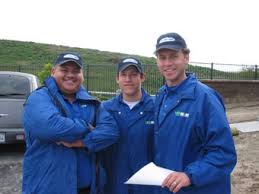 Managing Employment Practices Liability:
Strategies to Reduce Your Risk
Presented by: Liberty Insurance Agency
Agenda
Increasing monetary exposures
Employment Practices Liability (EPL) insurance specifications, coverage and exclusions 
EPL insurance policies
Limiting exposures
Increasing Monetary Exposures
There were 76,418charges filed for discrimination with the U.S. Equal Employment Opportunity Commission (EEOC) in 2018.*








* Per data from EEOC.  Includes race, sex, national origin, religion, retaliation, age, disability, and equal pay act harassment
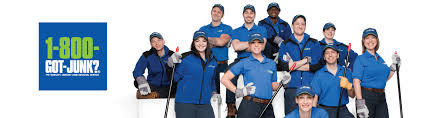 Strategies to Reduce Exposures
As litigation and damage awards costs continue to rise, experts predict that employment liability will only become more complex. 
Employers must limit their exposure by focusing on:
Desirable Human Resources policies and practices
EPL insurance coverage
Human Resources 
Policies and 
Practices
Limiting HR Exposures
Conduct an HR audit to review:
Employee handbook
Recruitment and hiring practices
Disciplinary and termination practices
Performance review requirements
Promotion and demotion procedures
Workplace rules
Training and supervision of employees
HR Strategies
Establish solid recruitment and hiring processes that stress a ‘zero-tolerance’ policy for discrimination and/or harassment.
Institute proper employee orientation.
Establish standard disciplinary action and termination plans.
Keep records and remain consistent throughout all hiring processes.
Recruitment
Job interviews pose additional liabilities if interviewers are not aware of the laws.
All employees involved in supervisory positions should receive additional training, particularly in interview skills.
Educate supervisors/interviewers through periodic training to avoid questions pertaining to the following:
Age
Religion
Race
National Origin
Application of Employment
At-will agreement
EEO statement
Authorizations to verify information
Perform due diligence
Contact references
Check school records
Verify degrees earned
Conduct aptitude testing
Explain and conduct drug/alcohol testing
Employment Offers
At-Will Employment:
Make a job offer in writing – specify position, duties, salary, vacation accrual and stipulations of any bonus or incentive pay.

Contract employees:
Be aware of contract breaches
Outline salary in bi-weekly or monthly increments
If stated as annual, may be misconstrued as contract for a year
Employee Orientation
Orient all new hires on the following:
Review employee handbook 
Explain all workplace policies and rules
Explain grievance procedure
Require employee to sign and acknowledge information was reviewed and understood
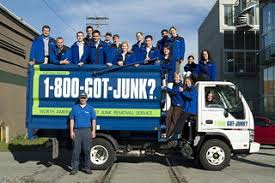 Annual Reviews
When conducting annual reviews:
Be specific about criticisms, goals for the future, etc.
Be objective versus subjective
Offer positive criticism
Set performance-based criteria
 
Require employees to conduct self-assessments to:
Be part of goal-setting process
Write comments
Sign performance-based criteria
Enforcing Performance Policies
If an employee’s performance is sub-par:
Outline areas of improvement in writing
Set timelines for improvement
Explain consequences, if no improvement

Institute uniform disciplinary actions:
Actions should be equitable for similar infractions
Review policies and consequences
Increase action in severity

Document all occurrences:
Indicate action taken
Specify employee and results of your actions
Investigate Complaints
In order to investigate all complaints thoroughly:
Give employees options for reporting grievances, and communicate procedure effectively
Document all phases in writing
File initial report, including date and details
Conduct follow-up conversations
Decide course of action
Courses of Action
Courses of action may include:
Disciplinary
Training
Reassignment of duties
Restructure workplace
Periodic review for employees and supervisors
Workplace polices and rules
Employee handbook
Performance management
Handling Terminations
After failed attempts:
Conduct a review of employee’s personnel file with a labor attorney or legal counsel to identify possible legal ramifications
Proceed with termination or review the disciplinary process

Present termination notice calmly and concisely:
Inform employee in person in a private manner
HR representative should be present, as a witness, and present continuing benefit options, such as COBRA
Also consider having security personnel escort the employee out of the building, if necessary
Review
Reduce your liability by putting the proper procedures in place, communicating them to management and employees and promptly addressing all complaints.
Consider additional employee/supervisor training stressing a zero-tolerance policy for discrimination and harassment.
Utilize written employment policies and best practices.
Thoroughly investigate every incident of harassment; give employees options for reporting grievances.
Conduct objective annual reviews and have employees participate in review process via a self-assessment.
Document all occurrences and remain consistent.
EPL Insurance Coverage
Employment Practices Exposures
Three main categories of exposure:
Discrimination – age, gender, race, religion
Harassment, and
Wrongful termination

Exposures may also include:
Libel and slander
Defamation of character
Invasion of privacy
Wrongful failure to promote
Breach of employment contract
Numerous others
Are You Covered?
Assumptions of coverage
Commercial General Liability (CGL)
Most CGL policies do not cover EPL exposures
EPL Insurance Coverage
A separate EPL insurance policy will protect against the actions of: 
Employees
Directors and officers
Volunteers
Corporate entity
EPL Insurance
Exclusions include but are not limited to: 
Failure to comply with the law
Dishonest acts
Prior knowledge

Keep in mind:
Terms vary
Conditions, exclusions and inclusions vary
Review all available options
Claims Made vs. Occurrence
Claims made policy covers:
Any claim defined by coverage that occurs and is reported during the policy period.

Occurrence Policy:
Coverage reverts back to the policy in which occurrence took place.
Control Litigation Expenses
Duty to defend
Selection of defense
Settlement authorization
Binding arbitration
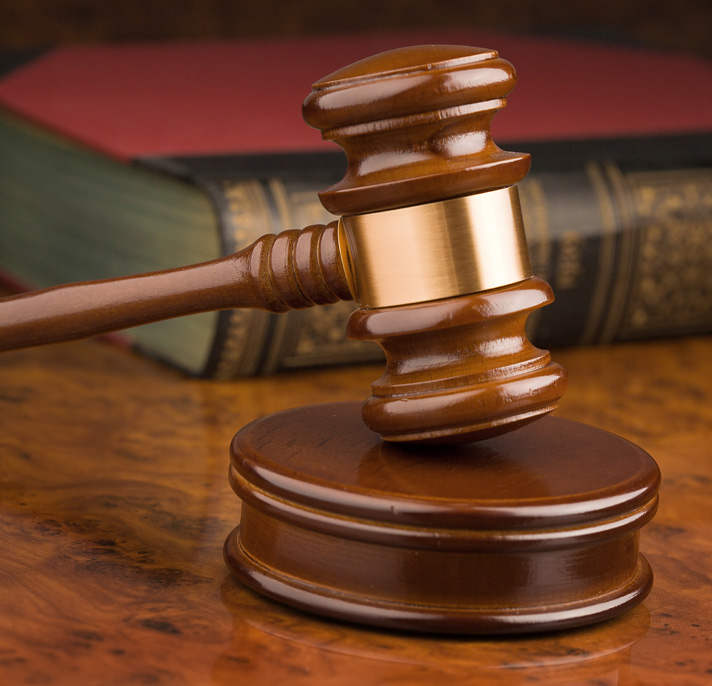 Additional Considerations
Consider enhancing coverage for: 
Automatic subsidiary coverage 
ERP-Extended Reporting Periods 
Third Party Claims 

Typical exclusions:
Prior Acts
Bodily Injury
Intentional Acts
What can 1-800-GOT-JUNK? Companies do?
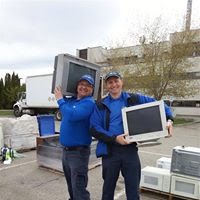 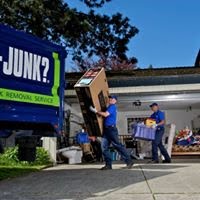 Working Together
Take the first step in reducing your employment practices liability. 
We can help you:
Secure custom EPL insurance coverage
Conduct an HR audit 
Employee Handbook Review
Establish loss control procedures & policies
Avoid litigation

Working together to reduce employment-related risks!
This program and many others are provided FREE of charge to
 Liberty Insurance Agency Clients.
Contact Jason Rigby, CRM 
For more information on how we can help your 1-800-GOT-JUNK? Franchise: 
jasonrigby@libertyins.com  / Office: 412-571-5714 Ext. 255 / Mobile: 412-610-2303
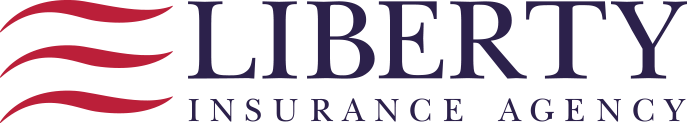